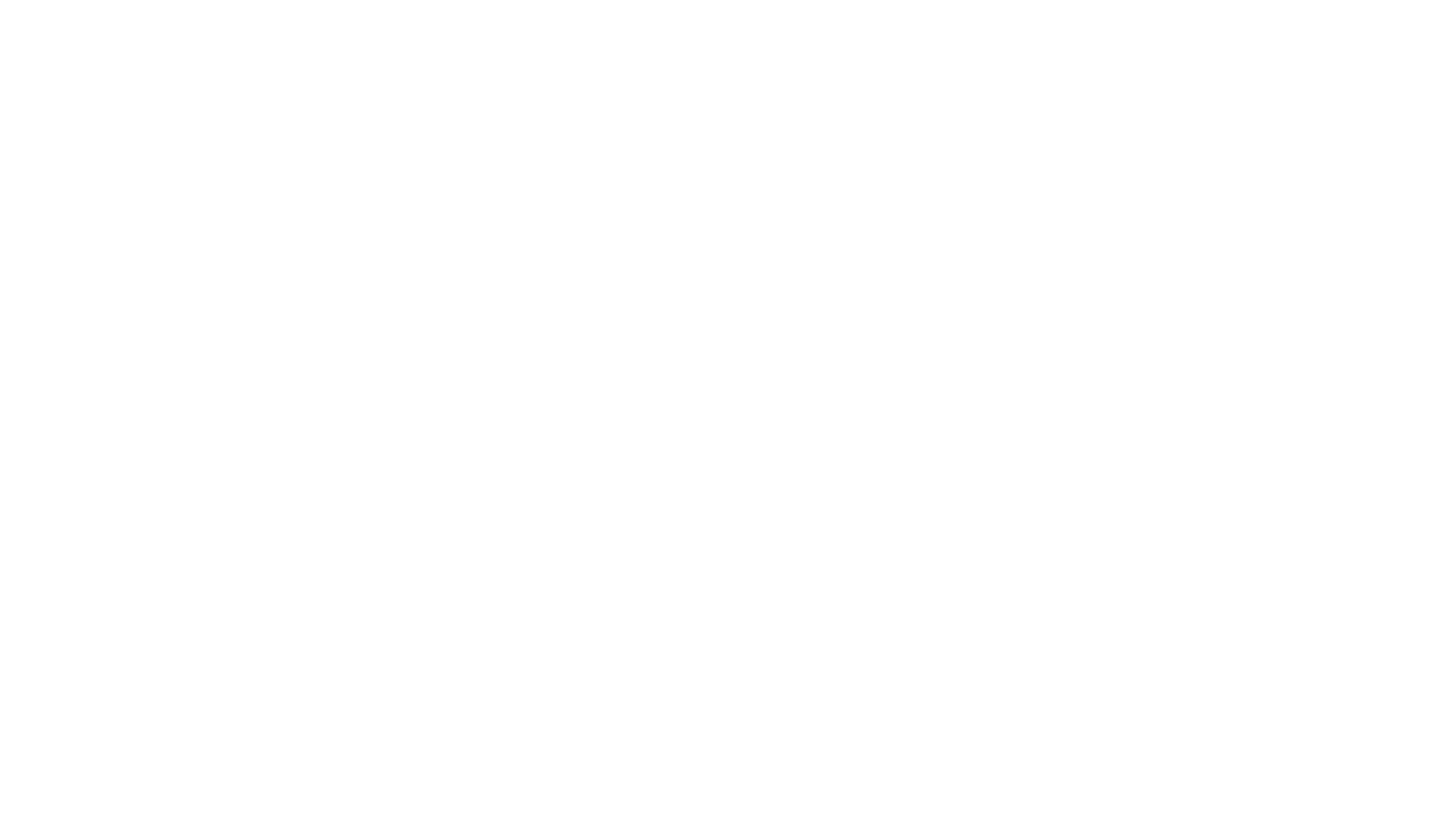 Následujících pár slidů shrnuje zadanou literaturu od Blaikieho

Blaikie shrnuje, jakými postupy (kroky) můžeme věci zkoumat. Je to určeno tím, co je naším cílem (např. pověřit hypotézu) a jak optimističtí jsme z hlediska poznatelnosti světa (epistemologie) a možné formulace závěrů o něm.

Má to odraz v metateoretických přístupech (přednáška o hokeji), pozitivisté jsou induktivisté, realisté využívají dedukci a retrodukci a konstruktivisté abdukci.
VÝZKUMNÉ STRATEGIE
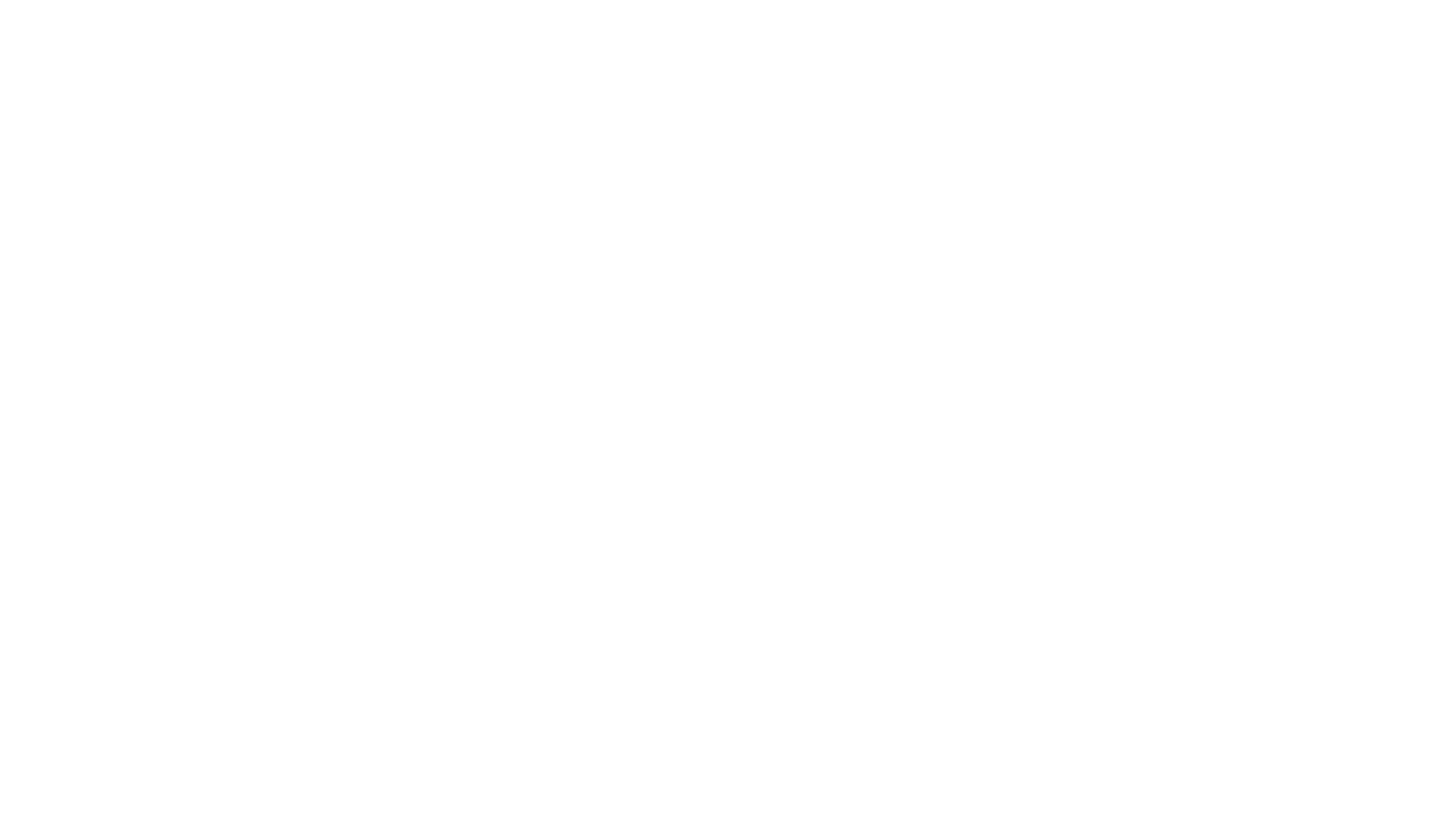 Směrem k logice toho, jakým způsobem konstruujeme naše odpovědi na výzkumné otázky, rozlišuje Blaikie 4 výzkumné strategie:

induktivní 
deduktivní 
retroduktivní 
abduktivní 

Má to odraz v metateoretických přístupech, pozitivisté jsou induktivisté, realisté využívají dedukci a retrodukci a konstruktivisté abdukci.
Jak problém zkoumáme: výzkumné strategie
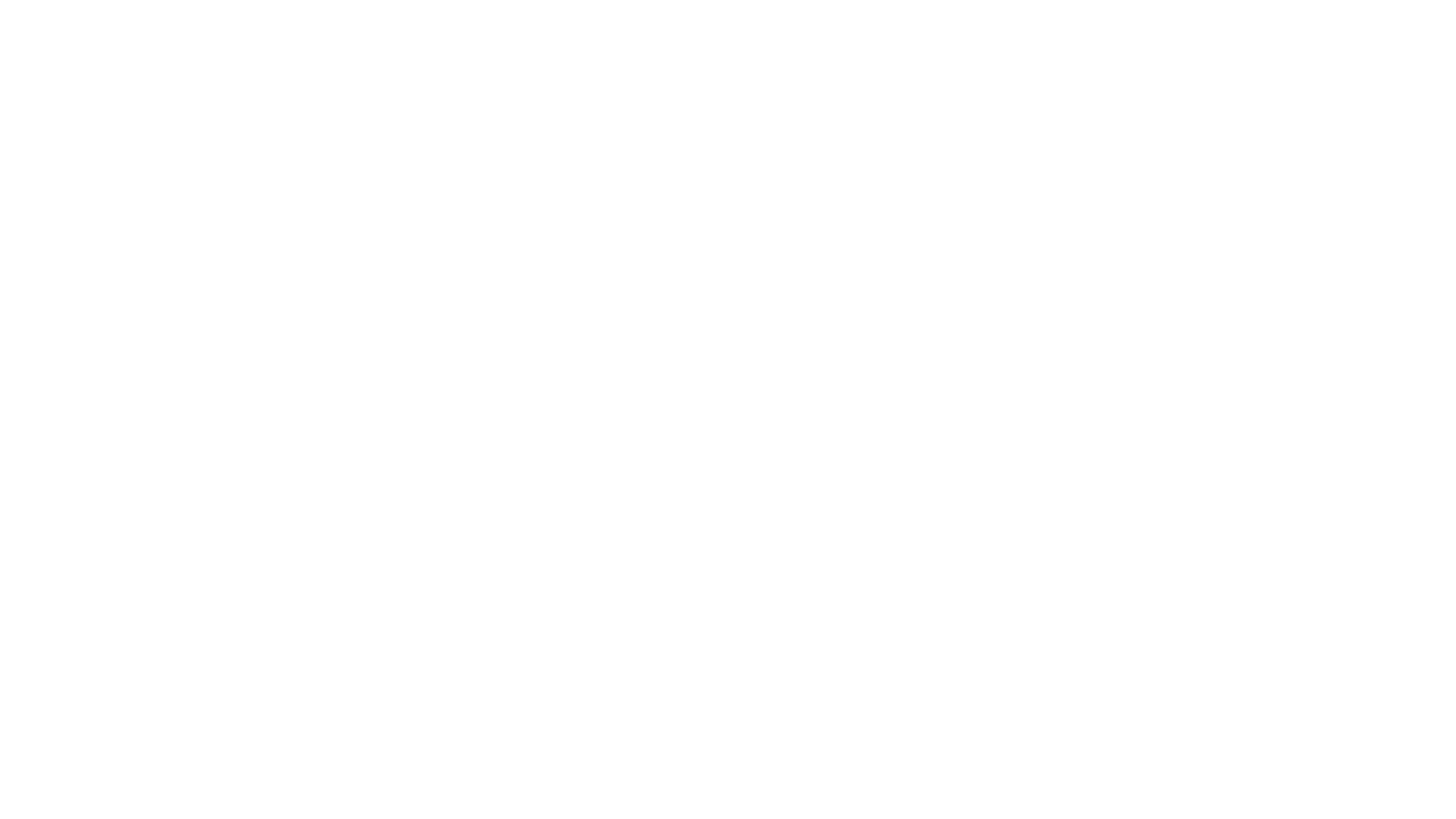 Logika výzkumných  strategií
Byl Sherlock Holmes mistr indukce nebo dedukce?
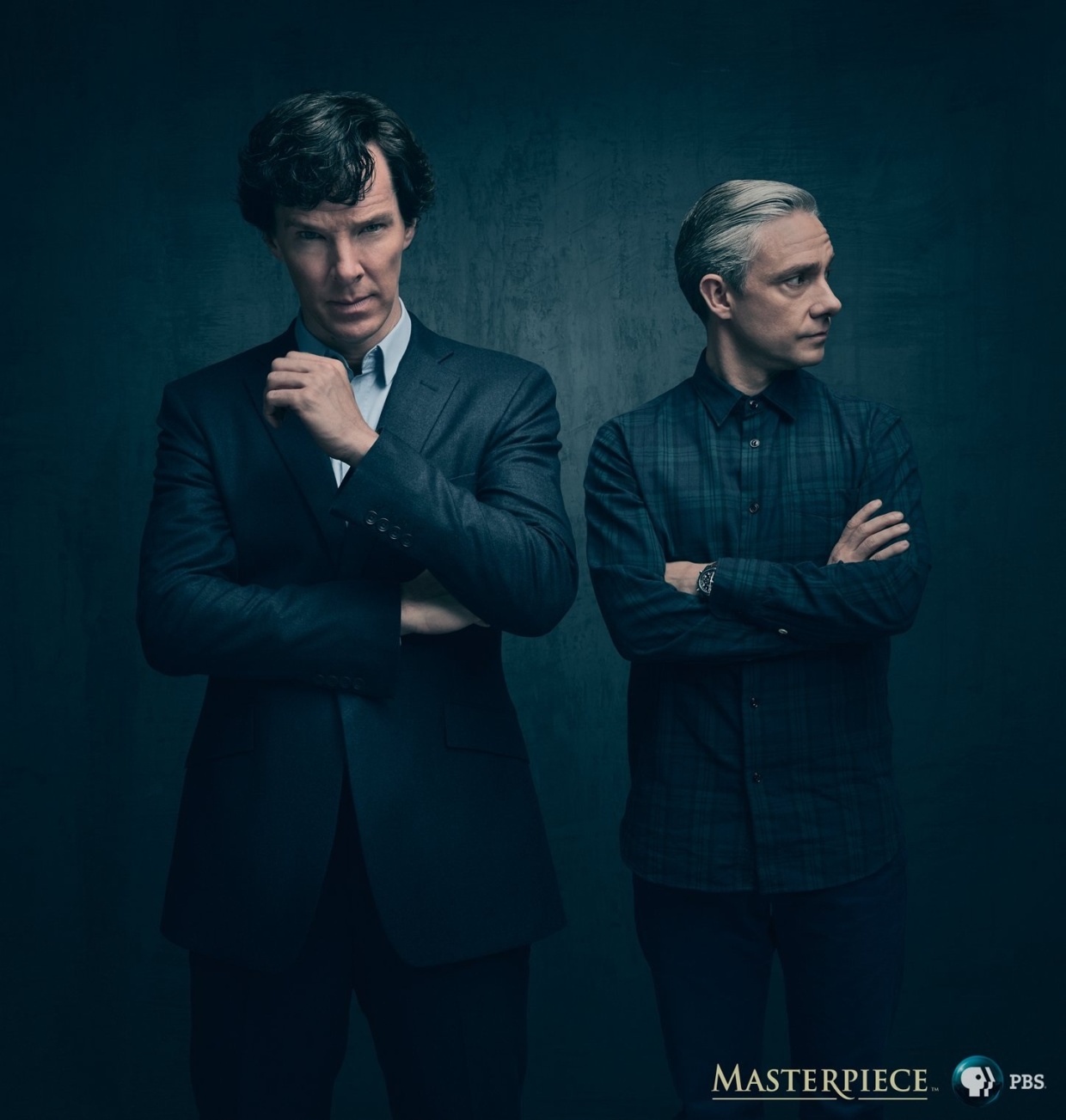 Fotografie: BeyondHolywood.com
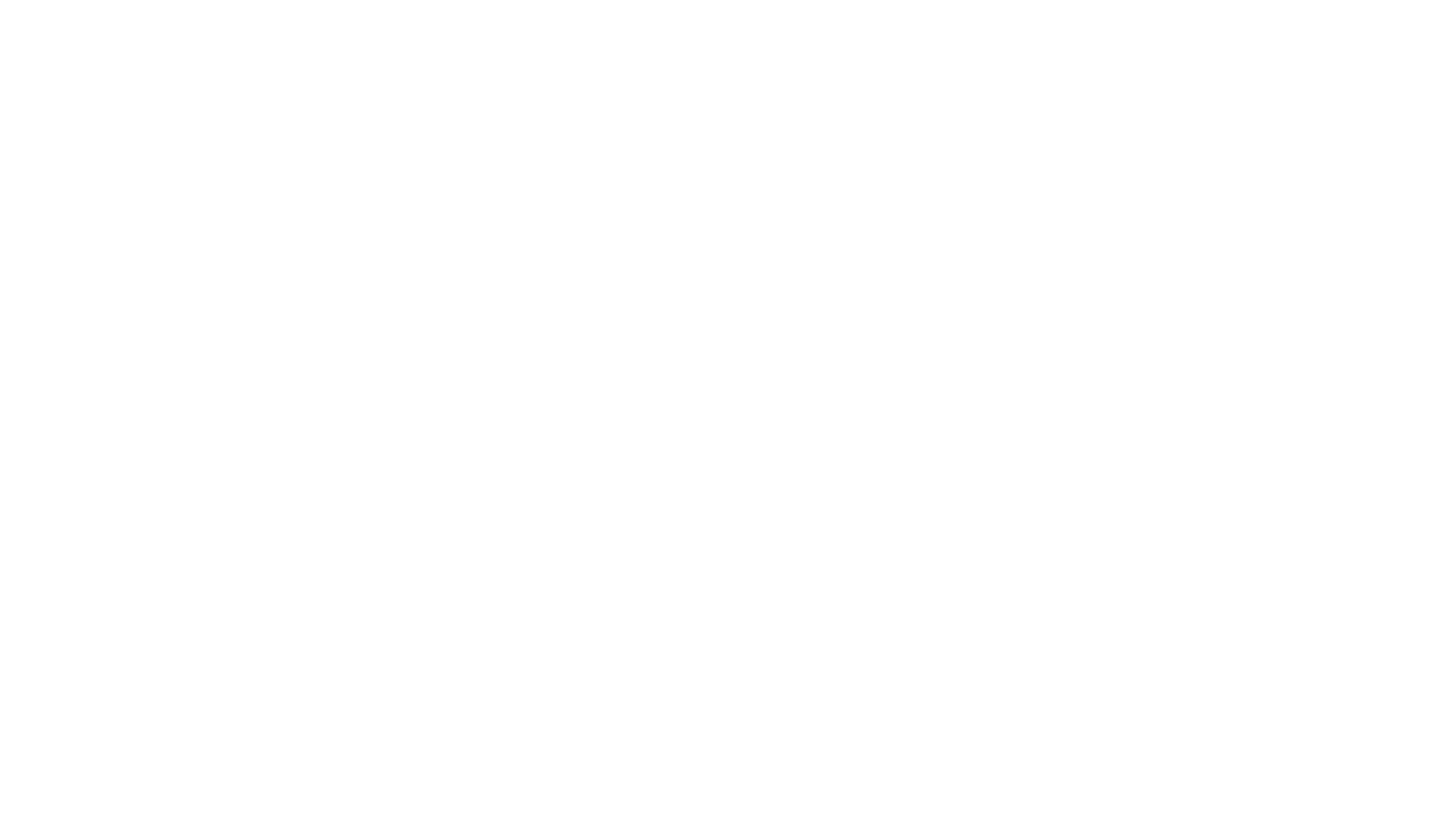 Byť je SH označovaný za „mistra dedukce“, z hlediska výzkumných postupů byl mistrem indukce- shromažďoval fakta z nich skládal teorie.

Ve slabších Doylových povídkách je SH i mistrem dedukce- např. v The Adventure of Silver Blaze najde v dartmoorské krajině několik klíčových předmětů pro vyřešení případu a Watsonovi říká, že „měl teorii, že tam budou“- bohužel už bez přeskočení první překážky (něříká proč).
SH: mistr indukce
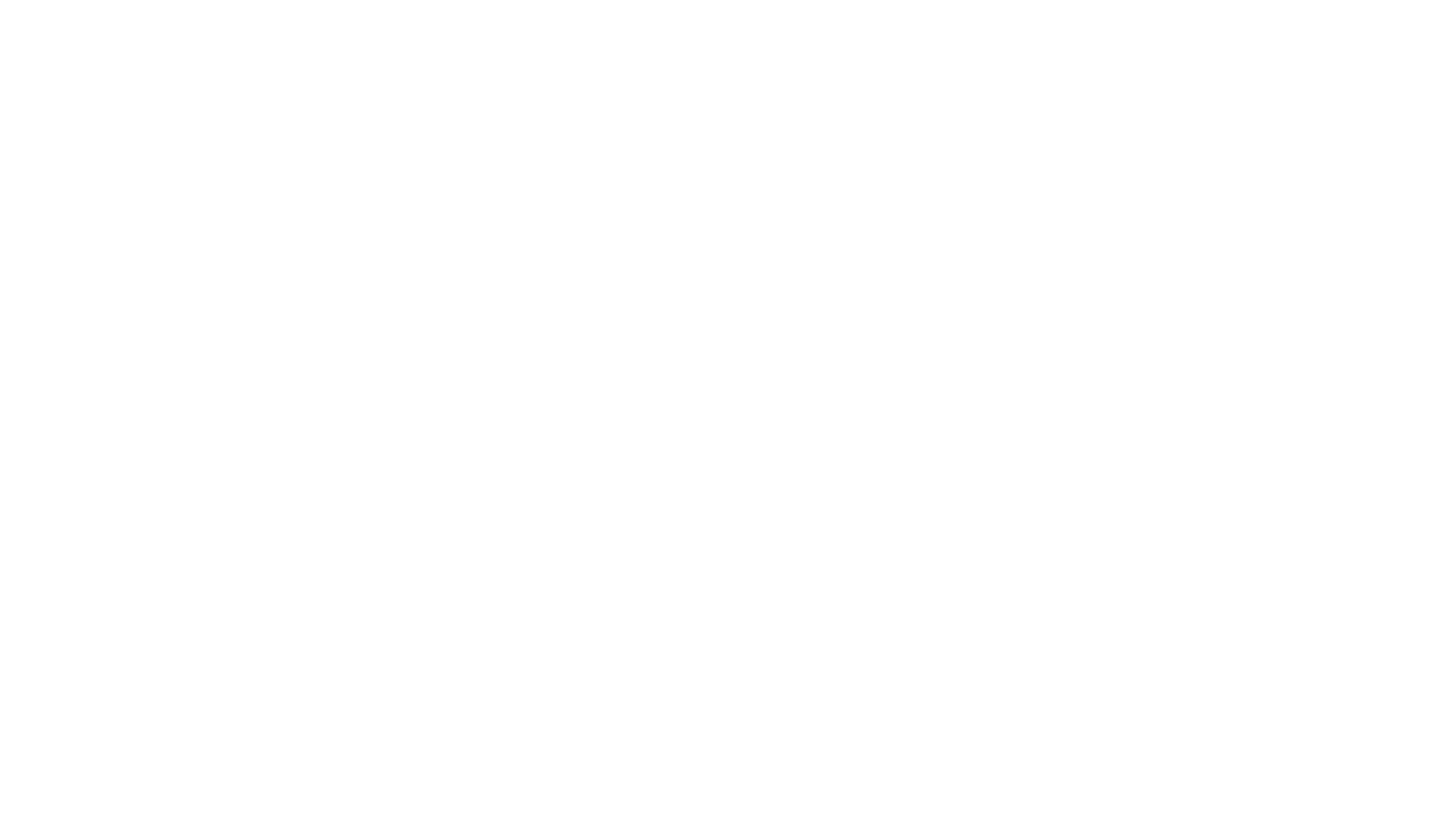 Pozitivistická tradice, předpoklad uspořádaného a pozorovatelného univerza. Jen to, co je pozorovatelné, je hodné vědeckého zkoumání.
4 základní fáze
Pozorování a záznam faktů, jejich význam a relevance není posuzována.
Analýza faktů, jejich srovnání, klasifikace (bez hypotéz)
Generalizace jako výsledek analýzy
Vystavení generalizací dalšímu testování
Kritika
Výzkumník je ovlivněn předchozím výzkumem
Adekvátní pozorování není možné bez řídících konceptů (teorií)
Induktivní logika nezajišťuje produkci generalizací
Univerzální generalizace není možné zakládat na konečném počtu pozorování
Konstatování pravidelností je nutnou –avšak nepostačující- podmínkou k vysvětlení.
Indukce se používá dnes zcela omezeně,  pokud nejdříve pozorujeme, obvykle aspoň víme, co přesně budeme pozorovat.
Induktivní strategie
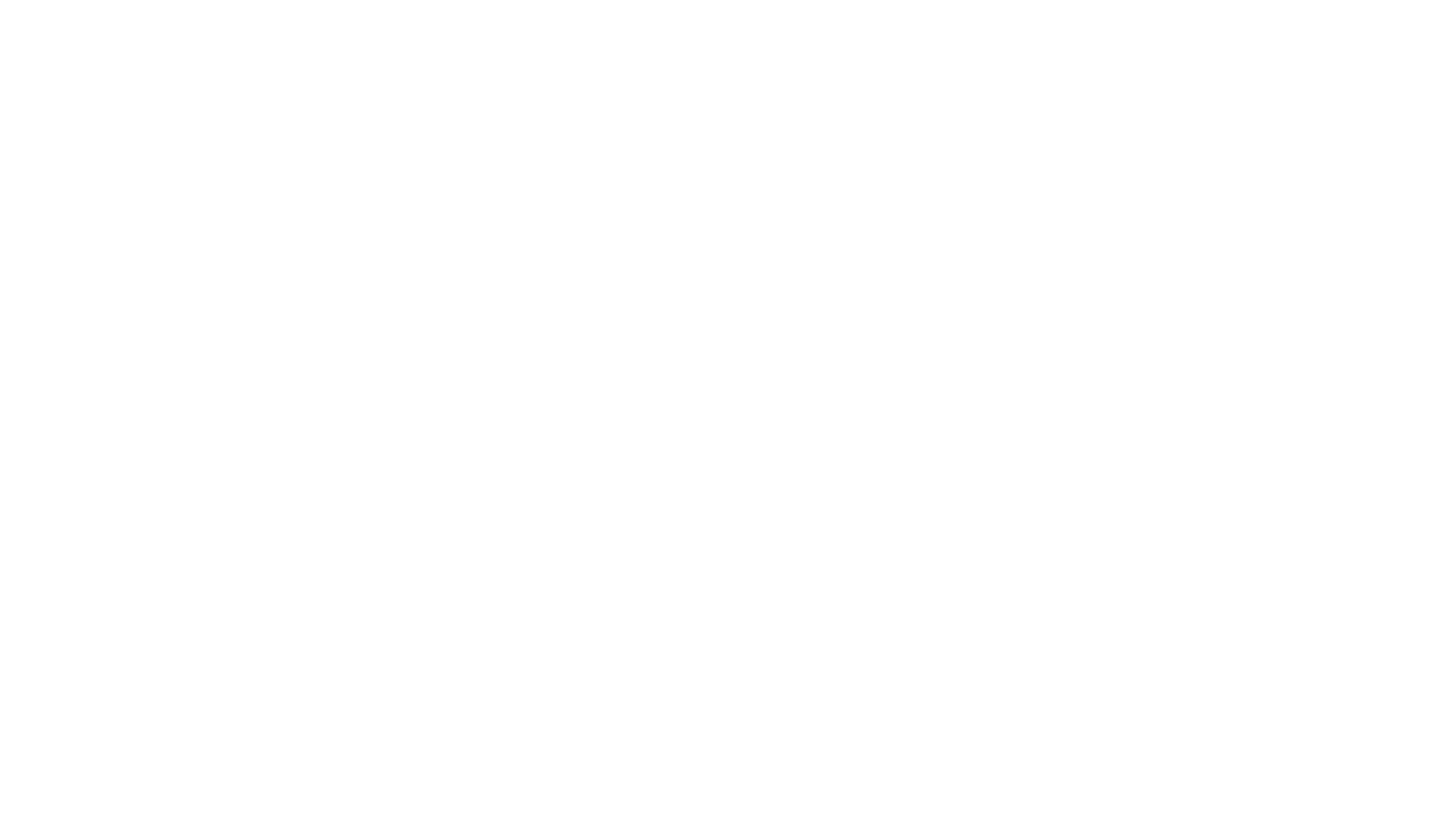 Metoda vlastní  kritickému racionalismu (Popper), někdy se nazývá i „falzifikacionismus“. Přiznává selektivitu pozorování a jejich interpretaci pozorovatelem, referenční rámce, sumu očekávání atd…
6 základních kroků
Explicitní vyjádření počáteční myšlenky, vztahu, hypotézy, souboru hypotéz
Dedukce závěru(ů) pomocí dříve přijatých –a doposud nevyvrácených- hypotéz 
Porovnání závěrů s existujícími teoriemi
Test závěrů prostřednictvím sběru dat (pozorování, experiment)
Pokud jsou data v rozporu se závěry, teorie je zamítnuta
Pokud jsou data v souladu se závěry, teorie je dočasně podpořena (zachována).

Př.deduktivní logiky : Emile Durkheim a egoistická sebevražednost:
V každém sociálním útvaru závisí míra sebevražednosti na míře individualismu
Míra individualismu pozitivně variuje s mírou protestantismu
Sebevražednost variuje podle míry protestantismu
Ve Španělsku je protestantismus málo rozšířen
Míra sebevražednosti ve Španělsku je nízká
(následně se testuje na datech –ze sčítání lidu-)
Kritika: 
Pozorování podléhá interpretaci, není přímé, na jeho základě nelze přesvědčivě stanovovat pravidelnosti a vyvracet teorie
Věda by neměla být striktně logická (umožnění náhodných objevů)
Důraz na logiku postupu snižuje kreativitu
Proces falzifikace obsahuje i sociální a psychologické procesy, nejen vědecké.
Deduktivní strategie
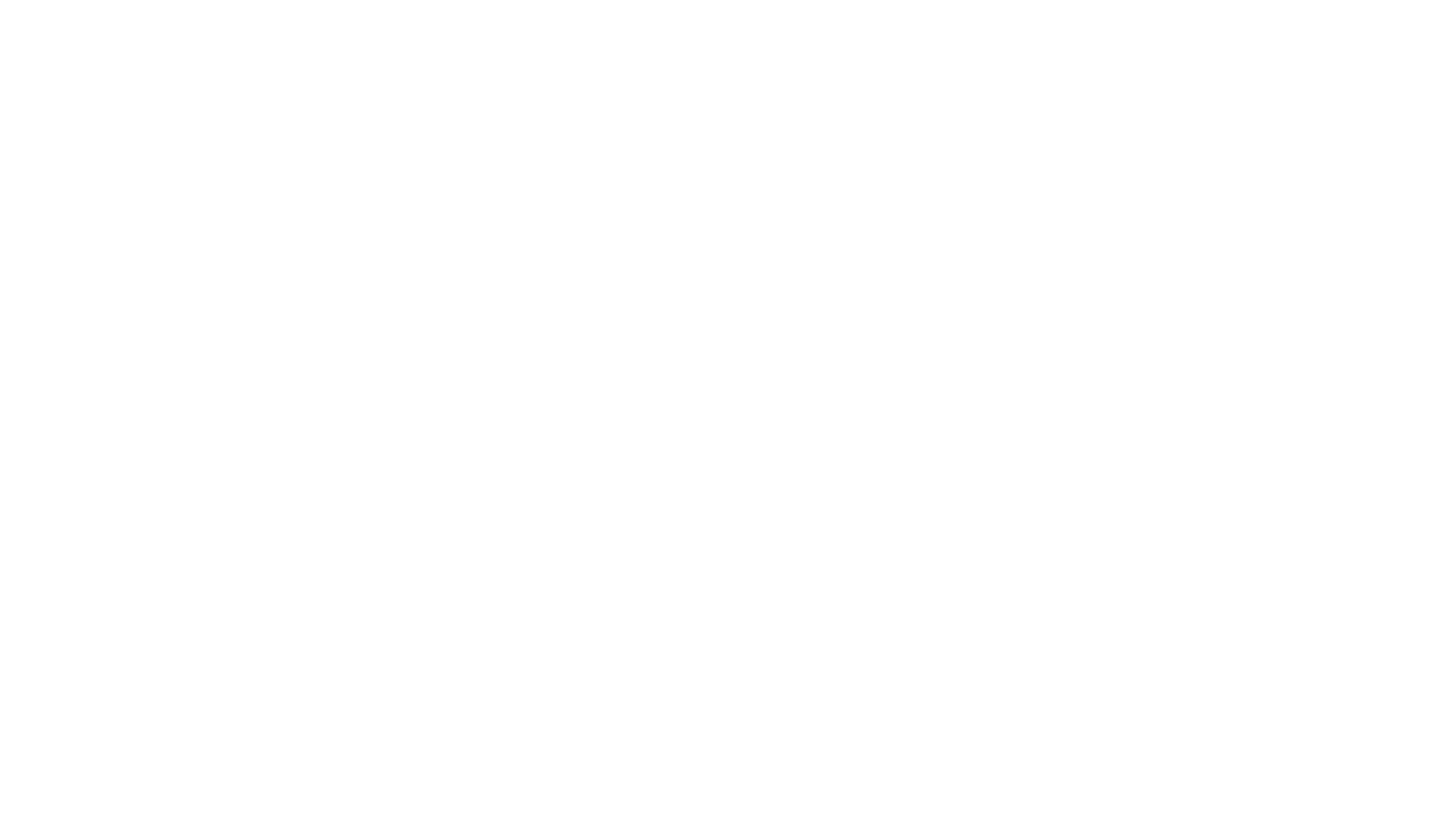 Výzkumná strategie vědeckého realismu (transcendentálního realismu, konstruktivismu). Předpokládá existenci struktur, které 1. ovlivňují pozorovatelné jevy a 2. samy nemohou být pozorovány. Cílem retroduktivní strategie je dokázat existenci těchto mechanismů.
6 výzkumných kroků retroduktivní strategie
Aby bylo možné vysvětlit pozorované jevy a události, vědci se musí snažit nalézt struktury a mechanismy, které je ovlivňují
Tyto mechanismy jsou obvykle nepozorovatelné, je potřeba sestrojit model jejich fungování
Model je sestrojen tak, aby umožňoval kauzální vysvětlení
Model je testován jako hypotetický popis fungování jevů a událostí (empiricky)
Pokud je testování úspěšné, existuje důvod k přijetí existence předpokládaných mechanismů
Existence řídících mechanismů a struktur je dále potvrzována

Př. řídících mechanismů: pravidla, plány, zvyky sociálních aktérů, struktura společnosti atd.

Příklad: model voliče jako „maximalizátora užitku“ (nepozorujeme přímo), který volí strategicky.

Kritika:
Vhodnější metoda pro přírodní vědy (chemie, fyzika), koncept „nepozorovatelného“ nelze využívat stejně v PV a SV.
Rozdíl oproti deduktivní strategii: deduktivní metoda testuje vztahy mezi události či proměnnými, používá při vysvětlení deduktivní logiku, retoruduktivní strategie pro vysvětlení zavádí důkaz pomocí „mechanismů“.
Retroduktivní strategie
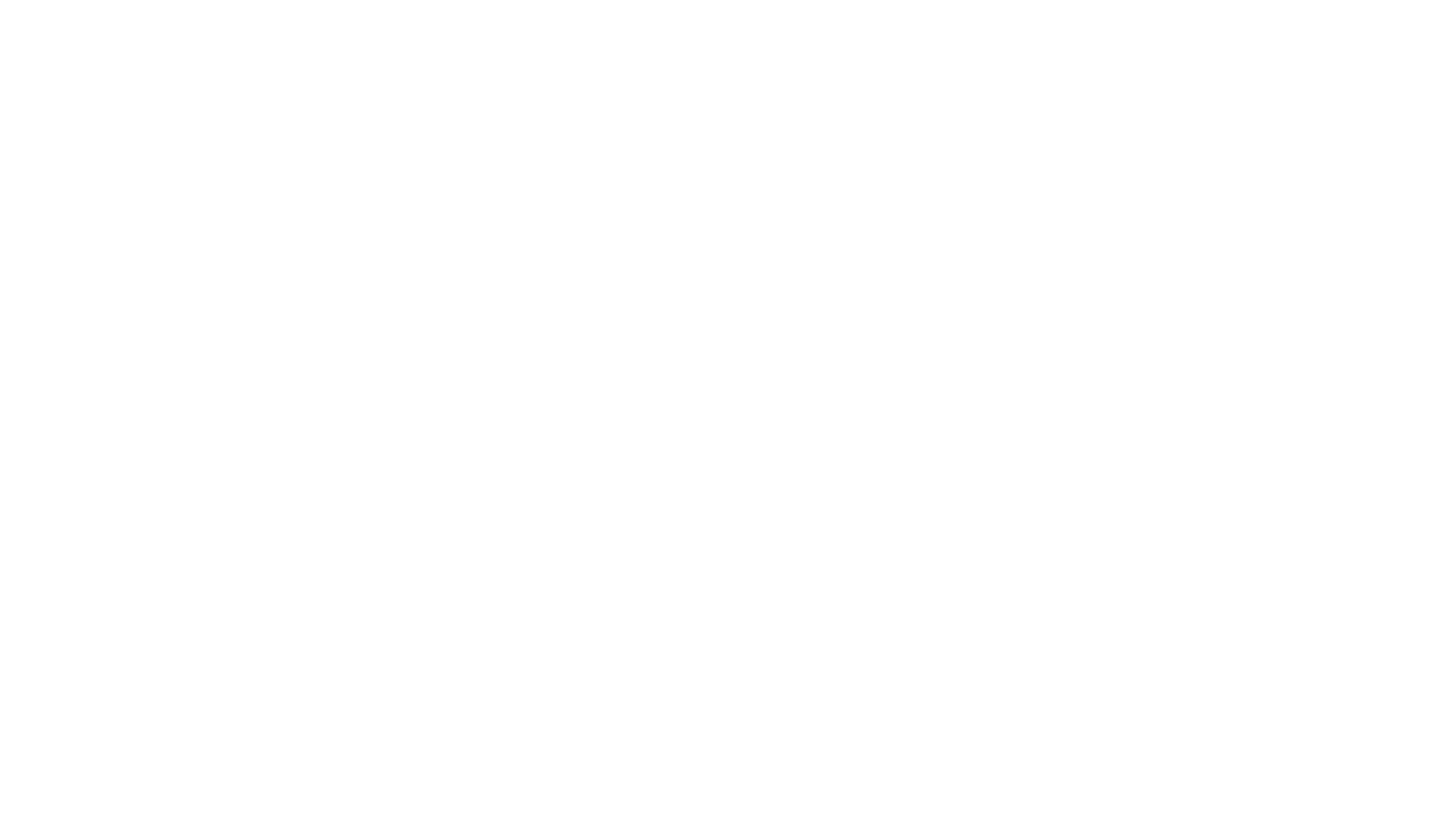 Abstrahování vědeckých výpovědí z výpovědí aktérů o každodennosti, strategie využitelná specificky v sociálních vědách, interpretativní tradice.
Analýza sociální produkce a reprodukce reality v procesu interakcí aktérů. Specifické vnímání sociální reality.
Základní výzkumné principy:
přístup do sociálního světa je možný prostřednictvím výpovědí aktérů o činnosti a činnosti druhých
tyto výpovědi získává vědec v přirozeném jazyce aktérů. Obsahují koncepty, pomocí kterých aktéři strukturují svůj svět, významy těchto konceptů a teorie o tom, jak svět funguje
většina každodennosti není reflexivní (je rutinní)
Významy jsou konstruovány pouze v případě narušení každodennosti
Sociální vědci provádí  popis aktivit a významů a abstrahují kategorie a koncepty, na jejichž základě dochází k porozumění a vysvětlení.
Výzkum pomocí abduktivní strategie je konstrukcí konstruktů druhého řádu (vědecké konstrukty) z konstruktů prvního řádu (konstrukt reality).

Kritika:
Nejasná metoda konverze výpovědí o (a z) každodenností do vědeckých teorií.
Abduktivní strategie